Население России
Состав населения:    национальный и 
 религиозный
Навигация
Этнический (национальный) состав
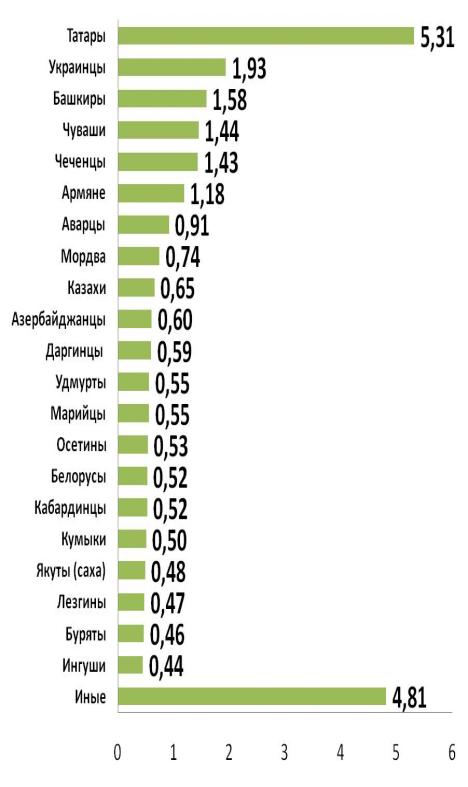 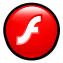 Территория России формировалась несколько столетий за счет включения в ее состав новых земель, где проживали самые разные народы, в результате чего сложилось многонациональное государство. В России проживает более 160 народов - этносов.  Самые многочисленные русские.
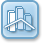 Этнос — (этнос по-гречески означает народ) исторически сложившаяся  группа людей, обладающих общностью языка, культуры, хозяйственно-бытовых особенностей, а также сознанием своего единства и отличия от других таких же социальных групп, т. е. самосознанием. В качестве синонима слова «этнос» часто используют слово«народность».
Этнический (национальный) состав
Исторически каждый народ формируется в пределах определенной территории.  Совместное и длительное проживание различных народов привело к их смешению.  Наиболее сложный  национальный состав характерен  для пяти регионов России.
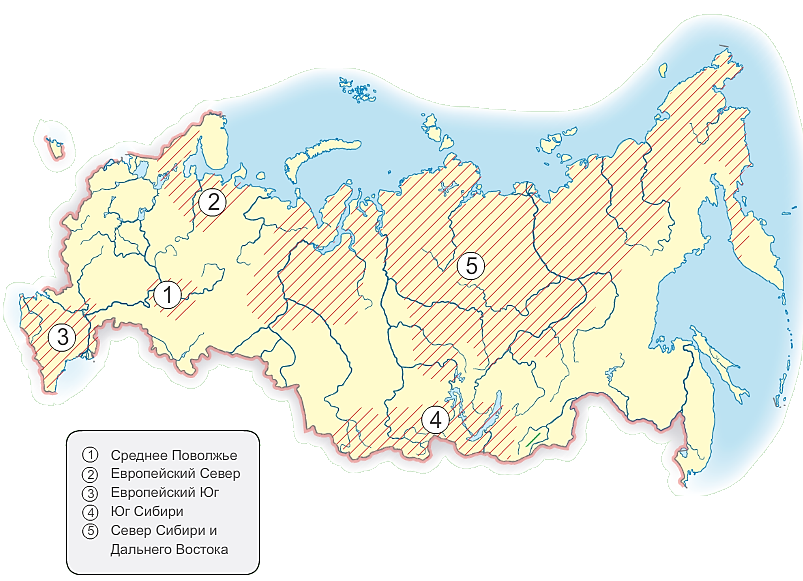 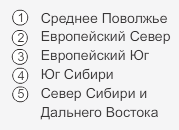 Малочисленные народы России
Малочисленными народами России являются те российские коренные народы, численность которых не превышает 50 тысяч человек.   Отдельную   подгруппу   внутри   этой   группы   составляют народы Севера, Сибири и Дальнего Востока. Малочисленных народов в России более 70.
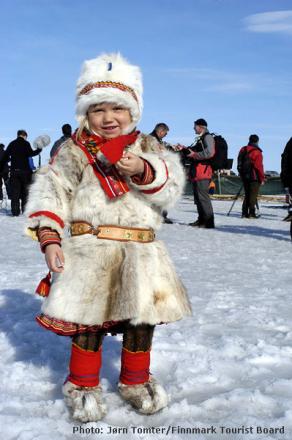 Количество  человек
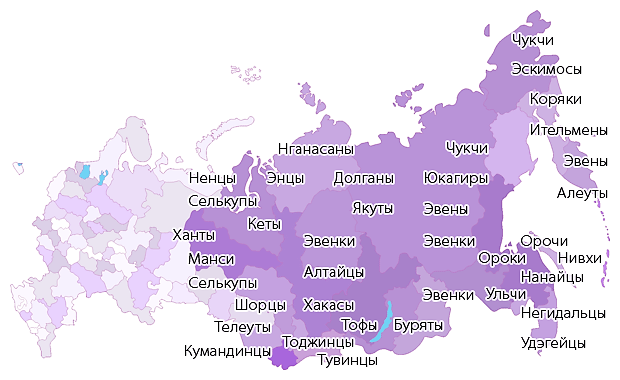 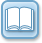 862
482
227
596
295
По переписи 2011 г. кереками себя назвали  4 человека  (Чукотка)
762
[Speaker Notes: 295]
Группы:  славянская, балтийская, германская, романская, греческая, иранская, индоарийская, армянская.
Группы:  абхазско-адыгейская, нахско-дагестанская.
Группы:  финно-угорская, самодийская, юкагирская.
Группы:  тюркская, монгольская, тунгусо-маньчжурская.
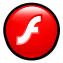 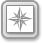 Языковые семьи
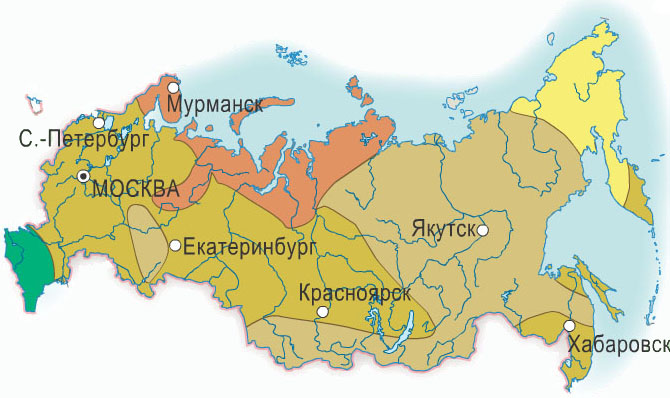 У языков, относящихся к одной семье, есть единый общий источник — язык предок.
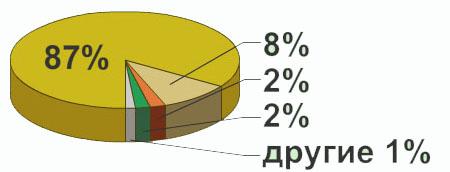 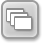 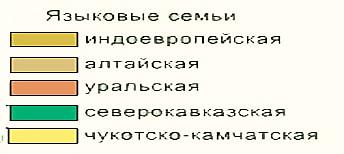 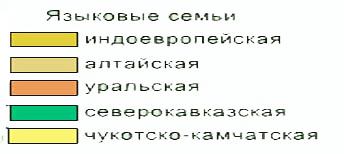 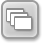 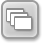 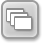 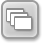 Индоевропейская семья
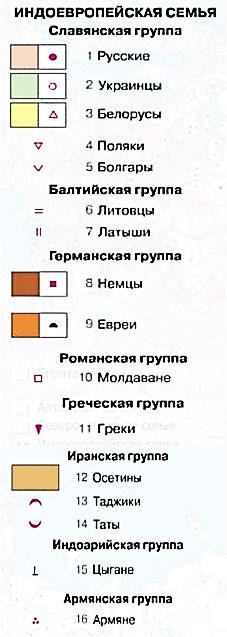 80 % населения относится к индоевропейской семье.
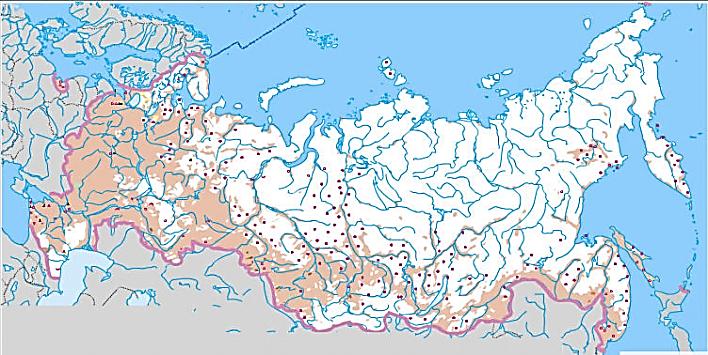 Русские
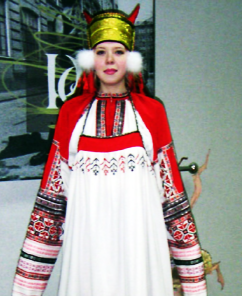 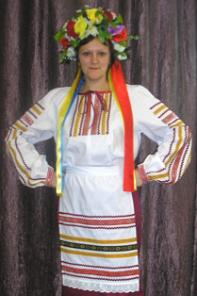 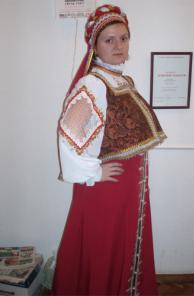 Украинцы
Белорусы
Культурно-исторические особенности
Культурно- исторические особенности народов индоевропейской семьи
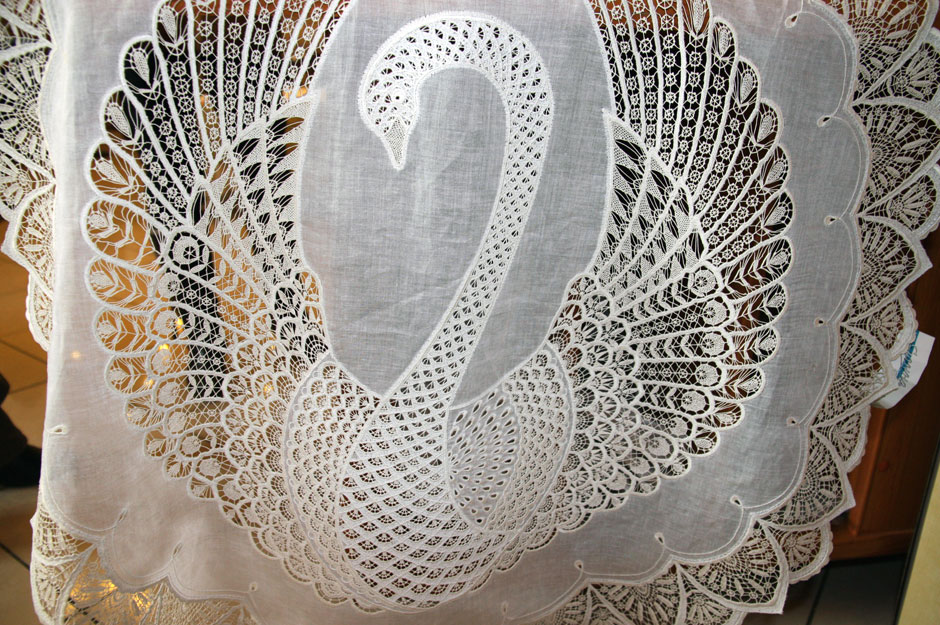 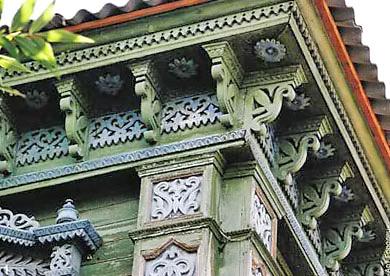 Важнейшей особенностью народа является его многовековая миграционная активность. Народы в процессе миграций оказывались в разнообразных условиях. Они перенимали трудовые навыки коренного населения и приносили в районы нового расселения свой трудовой опыт.
Традиционными занятиями русских, украинцев и белорусов являются земледелие и скотоводство, охотничий промысел, рыболовство.
Многочисленные ремесла: керамика Гжели, резьба по дереву и финифть Ростова, кружевоплетение Вологды и лаковая миниатюра и т.д. 
В национальной русской кухне велика роль хлебных и мучных блюд и овощей.
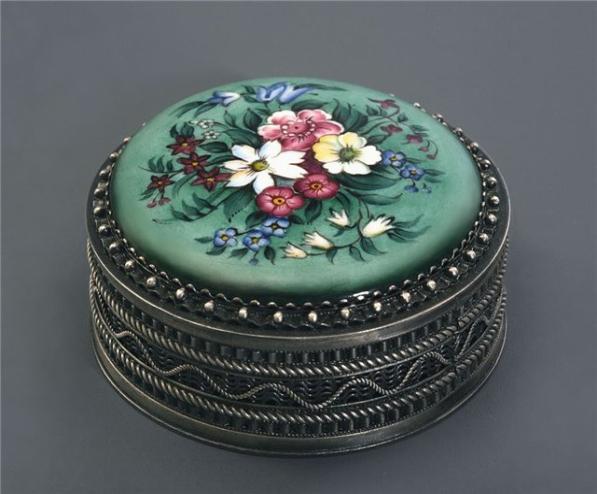 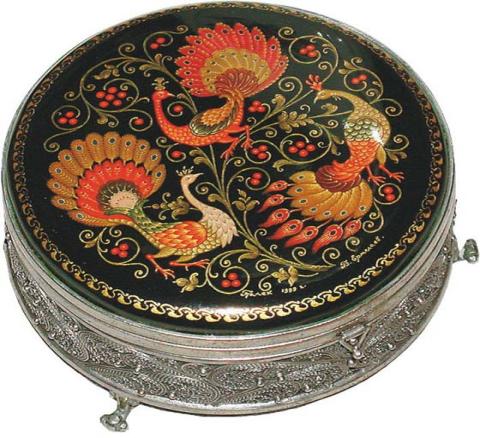 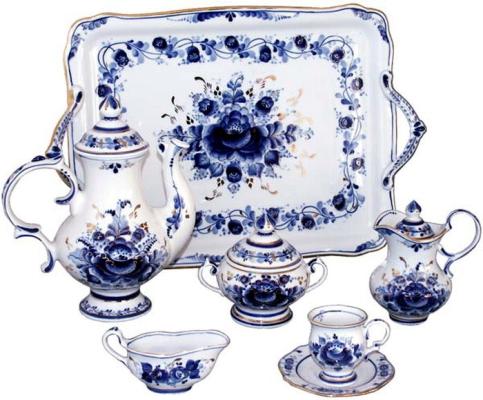 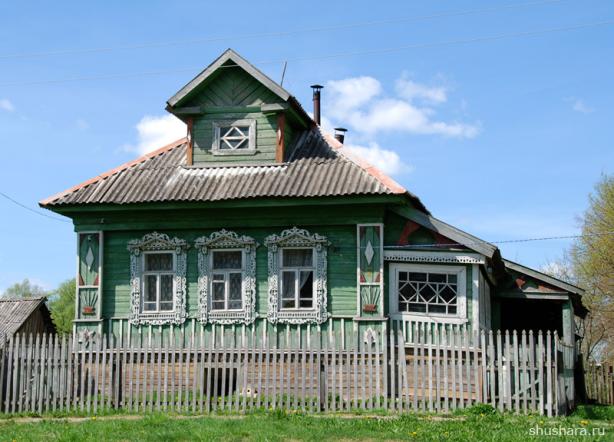 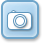 Гжель
Финифть
Лаковая миниатюра
Традиционное жилище - срубная изба пятистенка с русской печью.
Резьба по дереву
Кружевоплетение
Алтайская семья
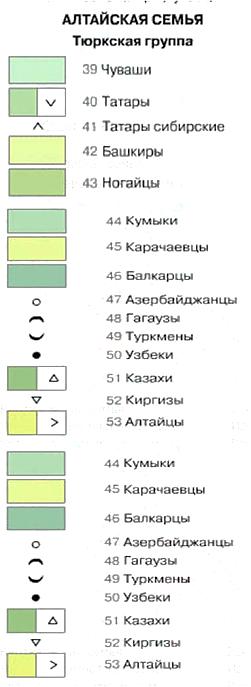 К алтайской семье относится 8 % населения.
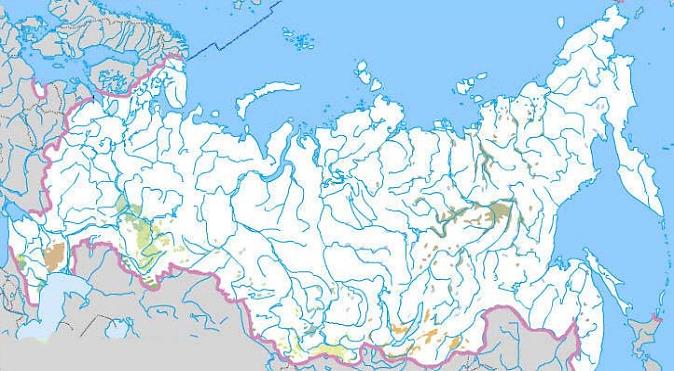 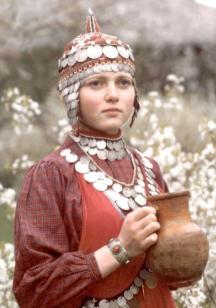 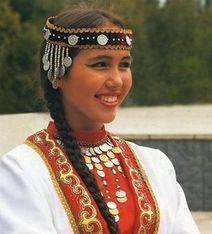 Башкиры
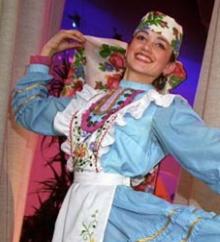 Татары
Чуваши
Культурно-исторические особенности
Культурно- исторические особенности народов алтайской языковой семьи
Народы алтайской языковой семьи заняты скотоводством, а это, прежде всего, обусловлено природными условиями мест их проживания. В пище преобладают мясо - молочные продукты. В изготовлении переносных жилищ, одежды и обуви использовались шкуры животных.
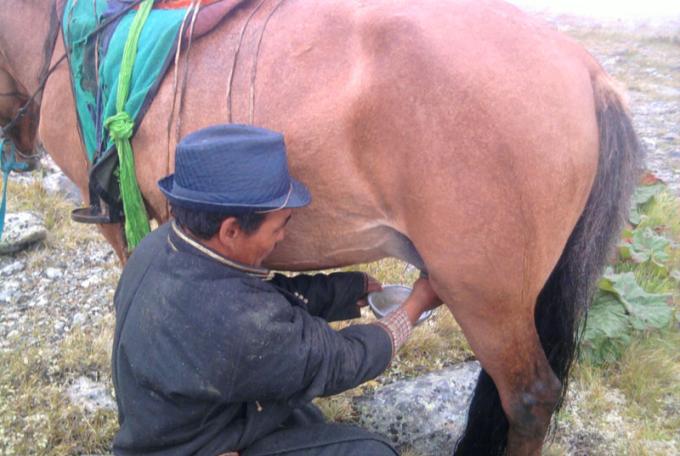 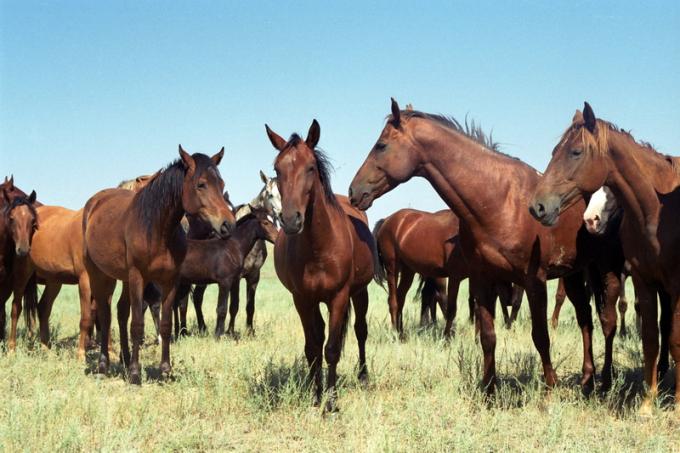 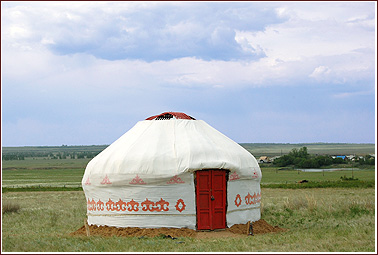 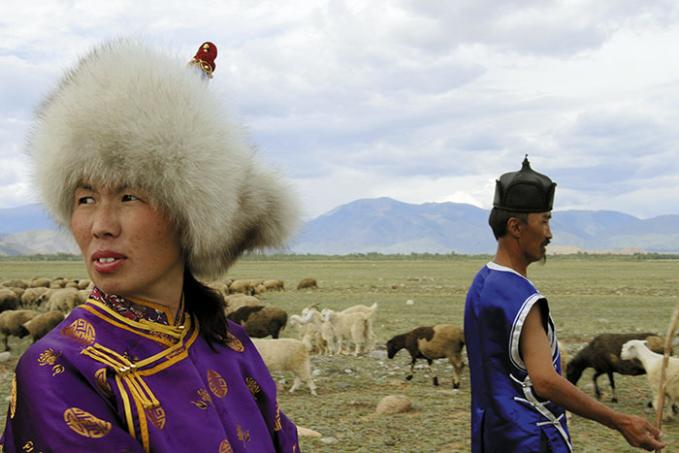 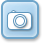 Северокавказская семья
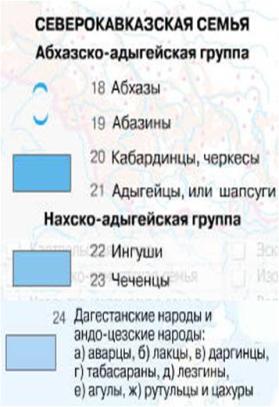 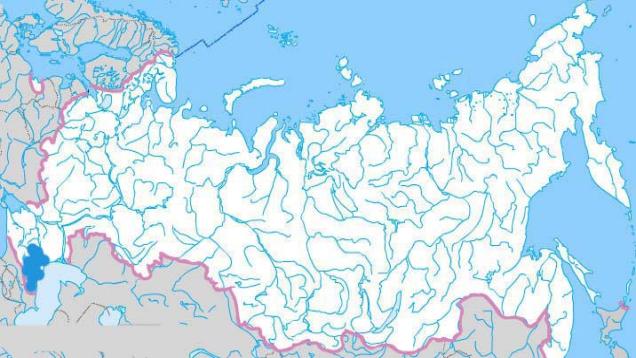 К северокавказской семье относится 2,5 % населения.
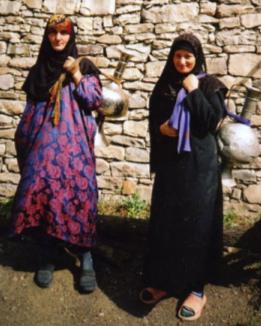 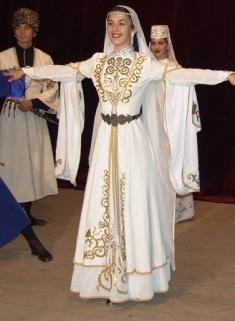 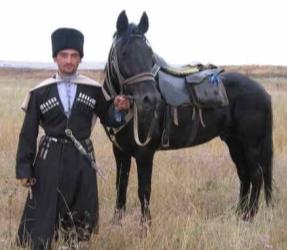 Аварцы
Культурно-исторические особенности
Чеченцы
Кабардинцы
Культурно- исторические особенности народов кавказской языковой семьи
Планировка и застройка населенных пунктов на Кавказе связана с особенностями рельефа. В горах селения расположены уступами, а на равнинах станицы расположены в долинах рек.
Жители многих сел занимаются традиционными ремеслами: керамикой, чеканкой, художественной обработкой дерева, ковроткачеством, изготовлением оружия и ювелирных изделий.
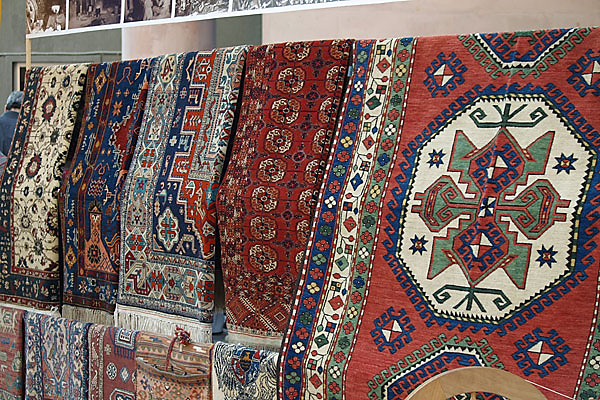 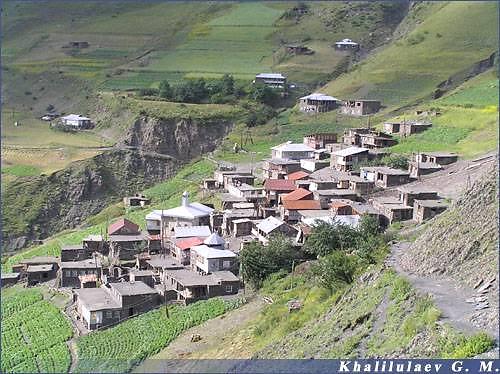 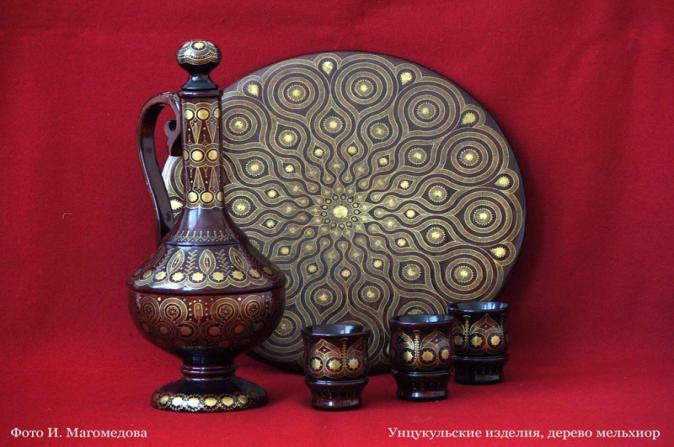 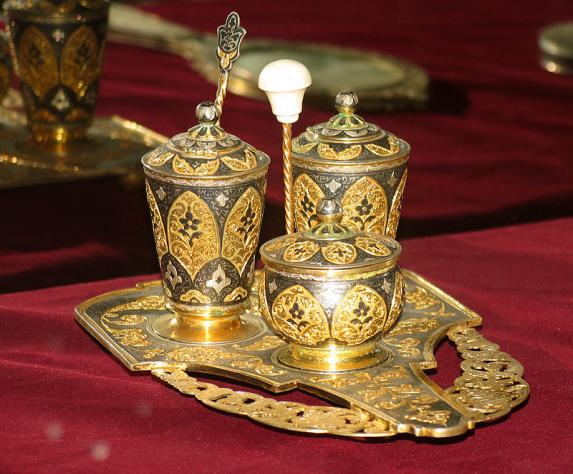 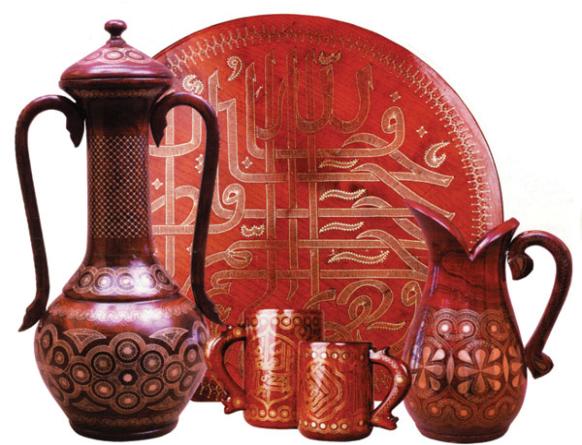 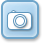 Уральская семья
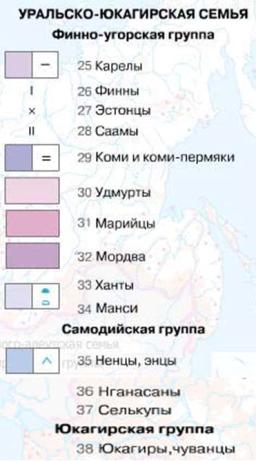 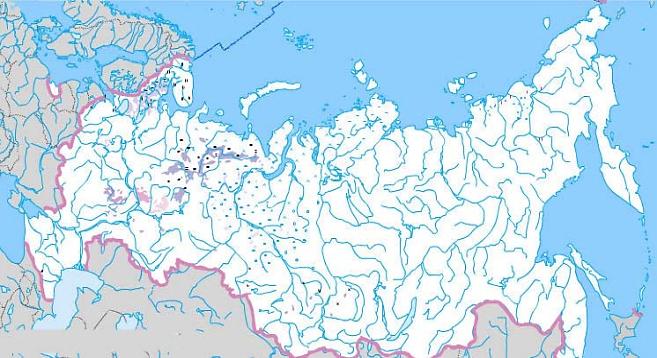 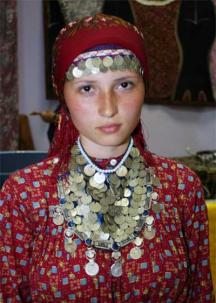 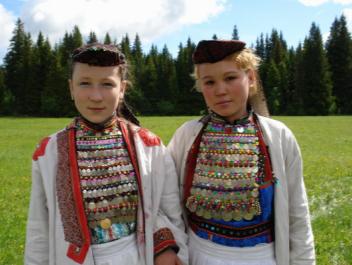 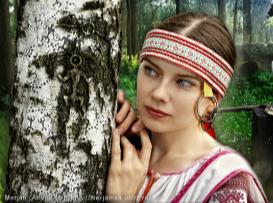 Удмурты
Марийцы
Коми
Культурно-исторические особенности
Культурно- исторические особенности народов уральской языковой семьи
Русские древнейшие сказки, былины и легенды были записаны этнографами в конце 19 века в районах проживания карел, вепсов и потомков финно-угорских народов.
Большинство памятников древнерусского деревянного зодчества достались нам в наследство из финно-угорских земель.  
Жители многих сел занимаются традиционными ремеслами: валянием из шерсти, вышивкой, ткачеством, изготовлением поделок из бересты.
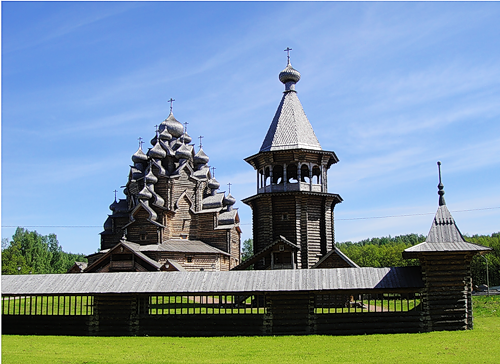 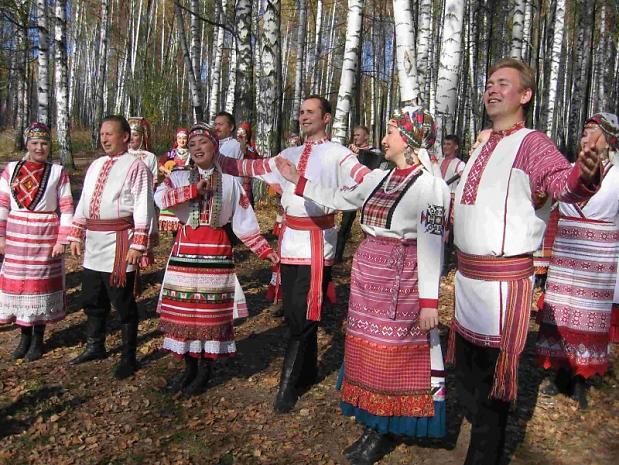 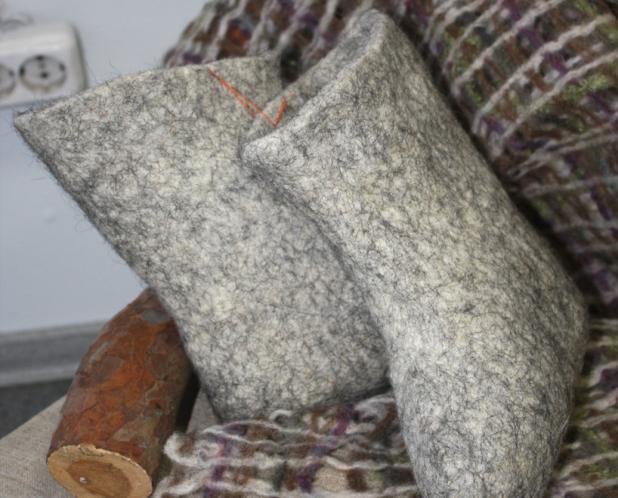 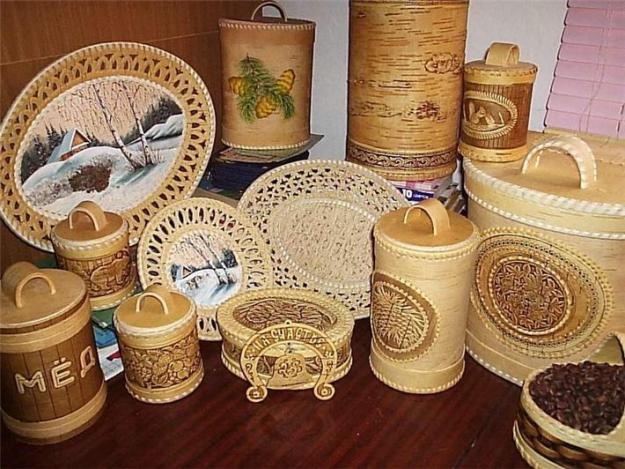 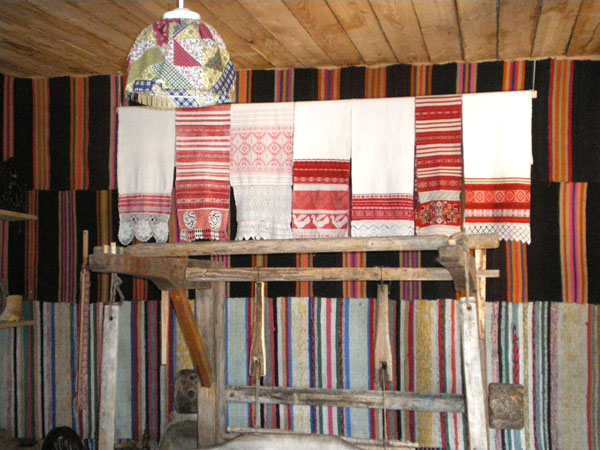 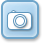 Чукотско-камчатская и эскимосско-алеутская  семьи
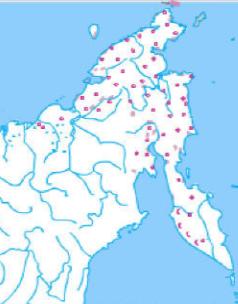 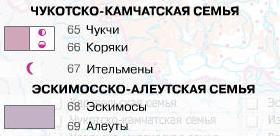 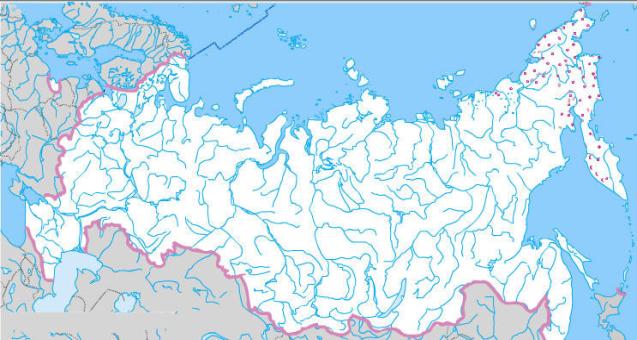 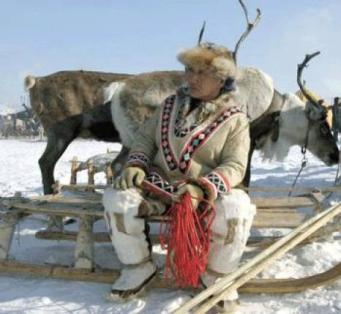 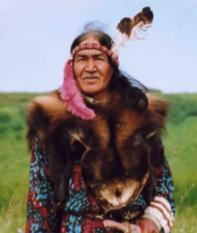 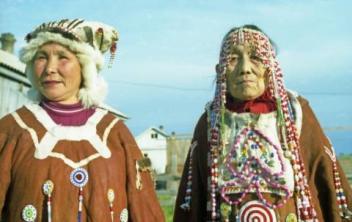 Чукчи
Ительмены
Коряки
Культурно-исторические особенности
Культурно- исторические особенности народов
чукотско-камчатской и эскимосско-алеутской  семей
Традиционными занятиями народов севера являются оленеводство, охота и рыболовство. Их культура, быт свидетельствуют о том, что они хорошо приспособились к жизни в сложных условиях Севера.
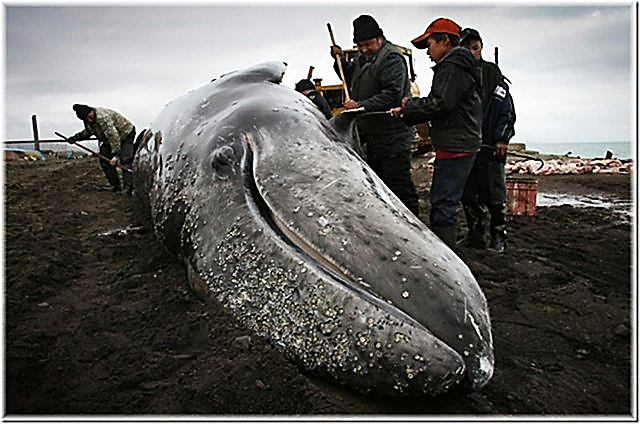 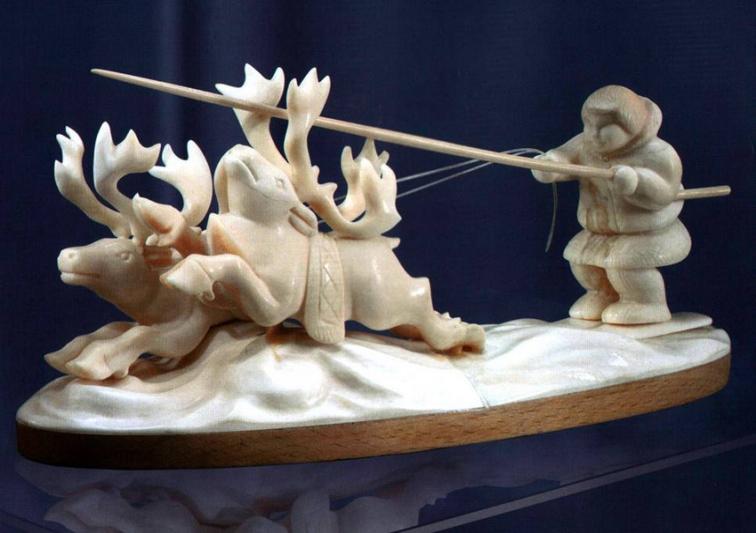 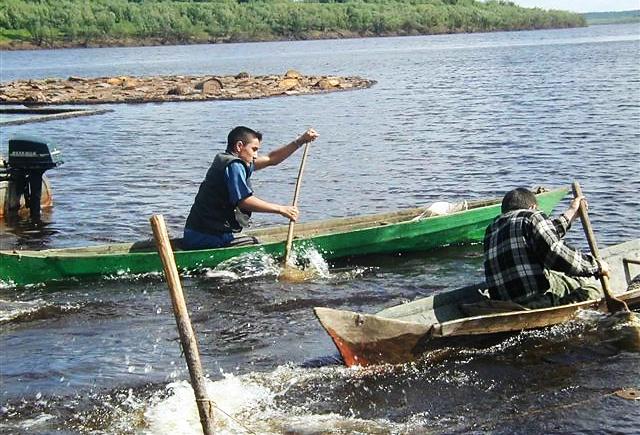 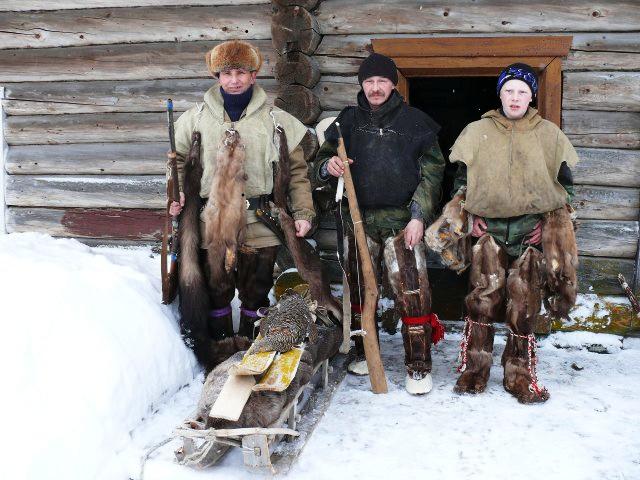 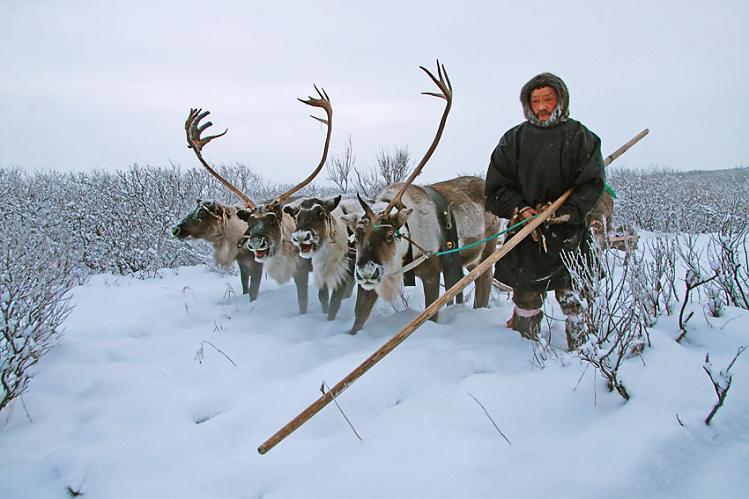 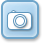 Религия — одна из форм общественного сознания, совокупность духовных представлений, основывающихся на вере в сверхъестественные силы и существа (богов, духов), которые являются предметом поклонения.
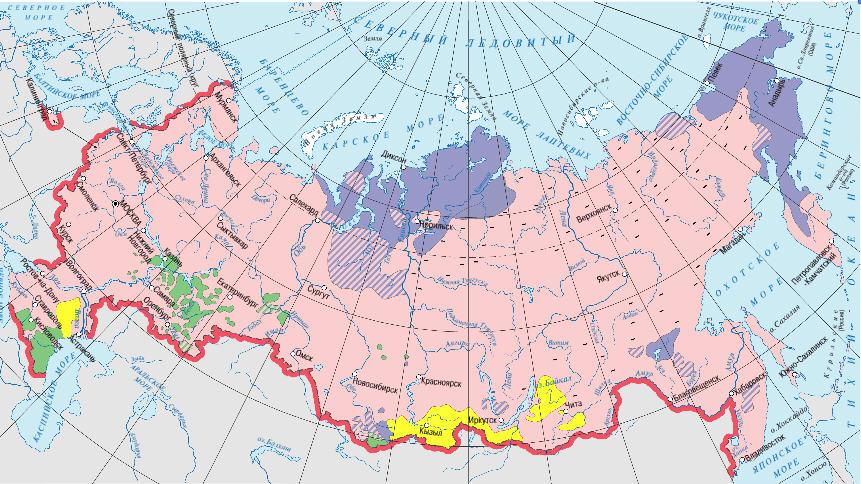 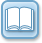 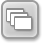 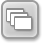 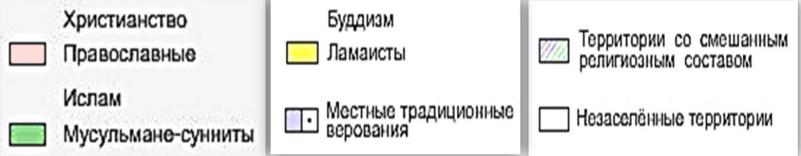 Религиозный состав населения России складывается из представителей трех мировых религий: христиан, мусульман и буддистов.  Значительна доля атеистов-людей, не исповедующих никакой религии.
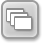 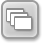 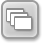 Христианство
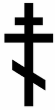 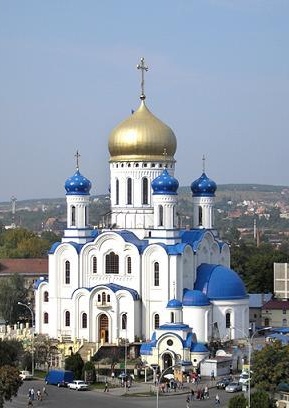 Храм Христа Спасителя
Большинство верующих в России исповедуют православие – 86%. 
К ним относятся народы:
славянской группы: русские, украинцы, белорусы
угро-финские: мордва, удмурты, марийцы, коми, карелы 
тюркские  народы:  чуваши, хакасы, якуты
осетины, проживающие на Северном Кавказе
Ислам
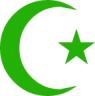 Ислам - вторая по численности религия в России. Последователи ислама называются мусульманами.  В России распространено направление ислама – суннизм. Мусульманское население России – это тюркоязычные народы: татары, башкиры, чуваши и другие. Они проживают в регионах Поволжья и Приуралья, в ряде районов Сибири, народы Северного Кавказа, кроме осетин. Главный духовный центр российских мусульман находится в Уфе.
Мемориальная мечеть в Москве
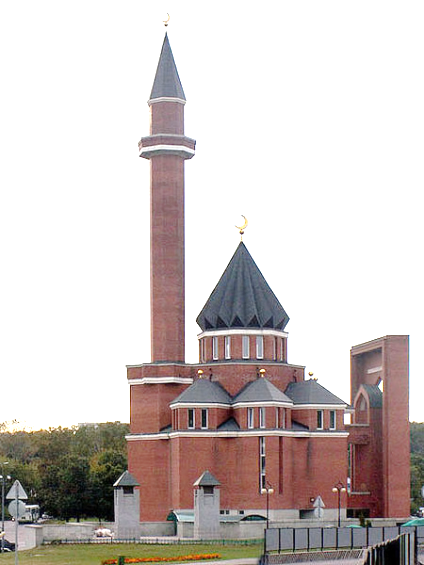 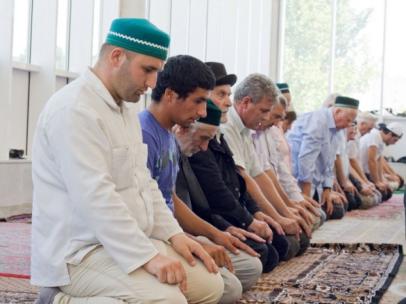 Буддизм традиционен для трёх регионов РФ: Бурятии, Тувы и Калмыкии. Число последователей буддизма около 1,5-2 млн. Они в России исповедуют одну из разновидностей буддизма – ламаизм. Для него характерна большая роль монахов-лам. Духовный центр буддистов России расположен под Улан-Удэ.
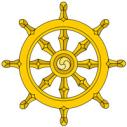 Буддизм
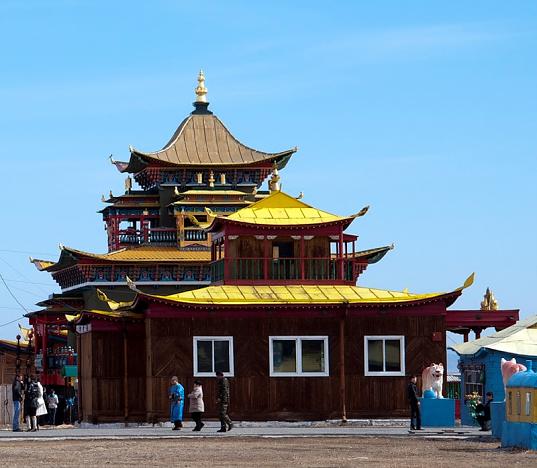 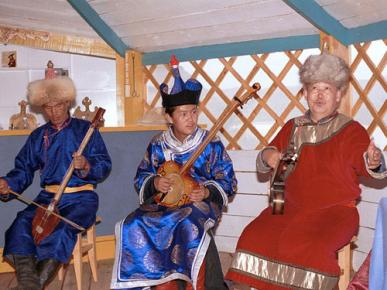 Иволгинский дацан является центром буддизма России
Местные традиционные верования
Коренные жители сибирских и дальневосточных регионов, а также часть финно-угорских народов (марийцы, удмурты, чуваши и др.) наряду с официально исповедуемым православием, в большей или меньшей степени сохраняют элементы традиционных верований. В зависимости от сохранности традиционного элемента, их верования можно охарактеризовать как шаманизм или народное православие.
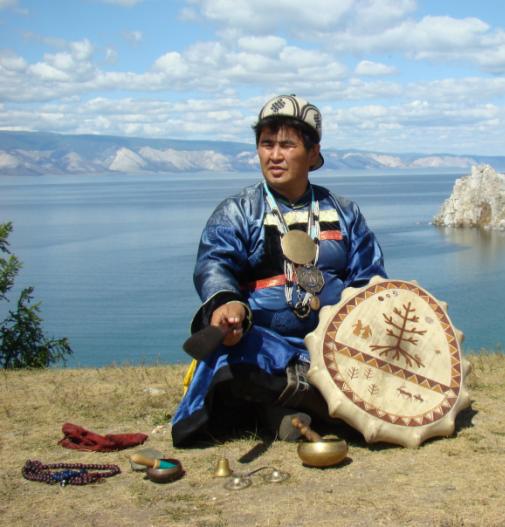 Шаман
Практикум
Задание . 
Используя карту,  определить какие народы проживают на территории  Южной России. 

К каким языковым группам и семьям они относятся?
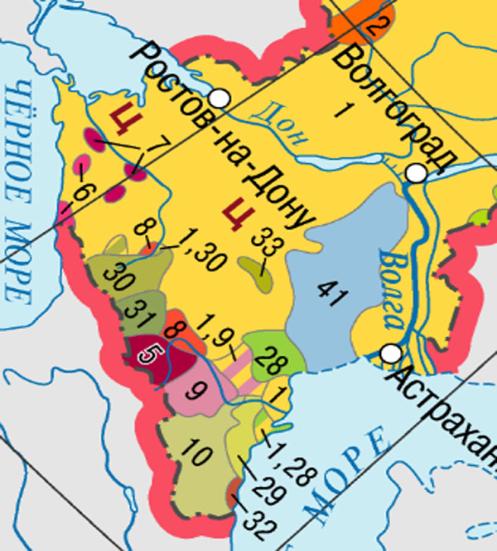 Проверка
Проверка
1. Русские
5. Осетины 
6. Армяне
8. Кабардинцы и черкесы
9. Чеченцы и ингуши
10. Аварцы, даргинцы
28. Ногайцы
29. Кумыки
30. Карачаевцы
31. Балкарцы
32. Азербайджанцы
33. Туркмены
41. Калмыки
Условные знаки
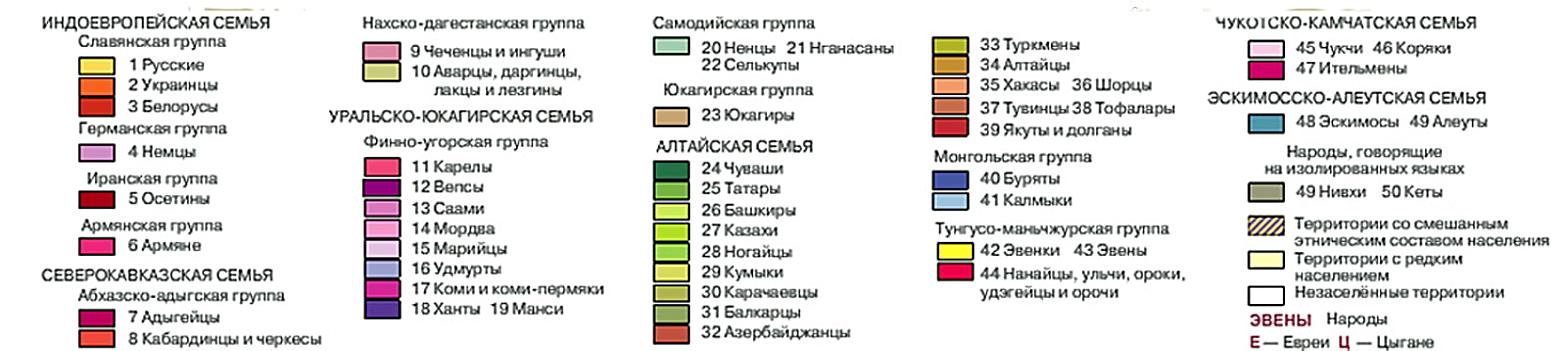 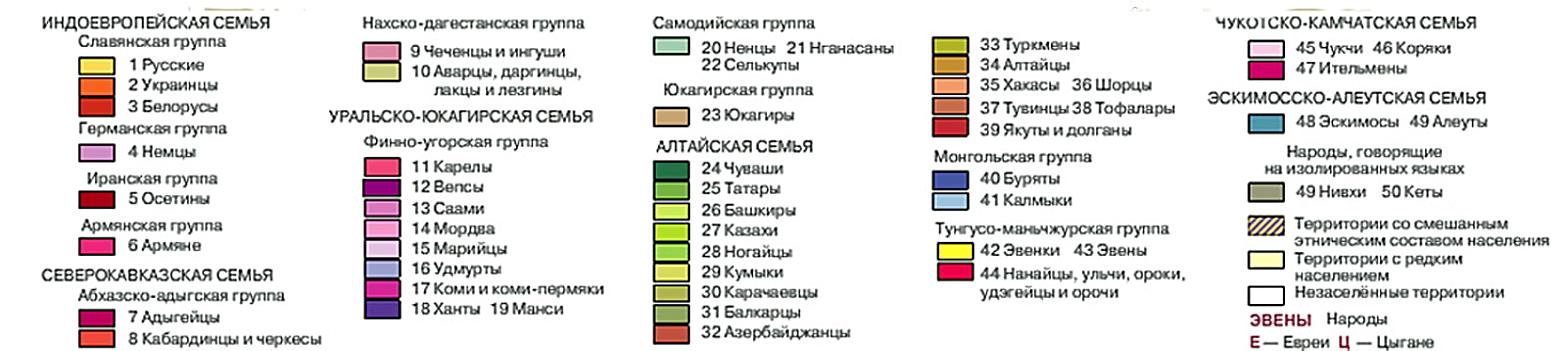 Вопросы  по теме «Состав населения России: 
национальный и религиозный»
1
2
3
4
5
Задания  по теме «Состав населения России: 
национальный и религиозный»
Задание 1.    Заполнить таблицу «Классификация народов по языковой принадлежности».
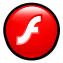 Задание 2.    
Перечислить языковые семьи России.
Задание 3.    Определите, какой языковой семье соответствует следующее  описание.
1
2
3
4
5
5. Планировка и застройка населенных пунктов связана с особенностями рельефа. В горах селения расположены уступами, а на равнинах станицы расположены в долинах рек. Жители многих сел занимаются традиционными ремеслами: керамикой, чеканкой.
1. Важнейшей особенностью народа является его многовековая миграционная активность. Народы в процессе миграций оказывались в разнообразных условиях. Они перенимали трудовые навыки коренного населения и приносили в районы нового расселения свой трудовой опыт.
2. Народы этой языковой семьи заняты, в основном, скотоводством, а это, прежде всего, обусловлено природными условиями мест их проживания. В пище преобладают мясо - молочные продукты. В изготовлении переносных жилищ, одежды и обуви использовались шкуры животных.
3. Большинство памятников древнерусского деревянного зодчества достались нам в наследство из финно-угорских земель.  
Жители многих сел занимаются традиционными ремеслами: валянием из шерсти, вышивкой, ткачеством, изготовление поделок из бересты.
4. Традиционными занятиями народов севера (чукчи, ханты, манси) является оленеводство, охота и рыболовство. Их культура, быт свидетельствуют о том, что они хорошо приспособились к жизни в сложных условиях Севера.
Задание 4.  Используя карты атласа, текст учебника, установить   соответствие: народ – языковая семья.
Правильно
Тесты
Сколько народов и народностей проживает на территории России?
А.  не более 10                Б. не более 50
В.  чуть более 100           Г.  более 160
2.   К какой из языковых семей принадлежит большинство населения России?
А.  алтайская                Б. индоевропейская
В.  уральская                Г. кавказская
3.    В какой  из республик РФ большинство верующего населения исповедуют ислам?
А.  Дагестан                  Б. Марий Эл
В.  Коми                         Г.  Адыгея
Какая из языковых групп входит в состав индоевропейской языковой семьи?
А.  финская                  Б. угорская  
В.  тюркская                 Г.  иранская
Какой народ не входят в число многочисленных народов России?
А. украинцы                Б. белорусы      
В. евреи                        Г. татары
ЕГЭ и ГИА
А1. Определите, к традиционным занятиям какого из перечисленных  народов России относится резьба по кости морского зверя и рыболовство.
              А.  татары                                         Б. чукчи
              В. буряты                                         Г.  карачаевцы
А2. Определите, к традиционным занятиям какого из перечисленных народов России относится пастбищное животноводство (овцеводство, коневодство и верблюдоводство).
              А.  карелы                                        Б. марийцы
              В.  коми                                            Г.  калмыки
А3. Определите, к традиционным занятиям какого из перечисленных народов России относится охота, рыболовство и кочевое оленеводство.
              А.  калмыки                                     Б. эвенки
              В. башкиры                                     Г.  мордва
В1. Установите соответствие между народом России и языковой семьей, к которой он принадлежит.
                 Народ                        Языковая семья
              1.  карелы               А.  Алтайская 
              2.  якуты                  Б.  Индоевропейская
              3. черкесы              В.  Уральско - юкагирская
                                                Г.  Северокавказская
В2. Установите соответствие между религией и народом, большинство верующего населения которого исповедует данную религию.
                Религия                       Народ
             А.  буряты                1.  ислам
             Б.  татары                2.  местные традиционные верования
             В.  карелы               3.  буддизм
             Г.  эвенки
В3. Установите соответствие между религией и народом, большинство верующего населения которого исповедует данную религию.
                Религия                         Народ
             А.  чуваши               1.  ислам
             Б.  башкиры            2.  буддизм
             В.  калмыки             3.  православие
             Г.  ненцы
3
6
26
[Speaker Notes: Цифра в кнопках «Назад» показывает номер слайда]
Навигация
Ресурсы
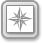 Карта
Далее
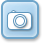 Иллюстрация
Диаграмма
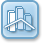 Назад
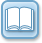 Выход
Текст
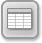 Таблица
Скрытая информация
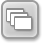 Переход на  слайд
Ресурсы
http://costumer.narod.ru/photo/nat/russkie-2z.jpg русские 
http://www.nsu.ru/ip/images/r_map_ru.gif карта малых народов России
http://costumer.narod.ru/photo/nat/704.jpg украинский
http://stylerus.ru/narodnye/nar_01.jpg белорусский  
http://www.shushara.ru/photo/windows/01_0000851.jpg изба
http://img-fotki.yandex.ru/get/4307/stanuliene.24/0_2afe4_ad882ea7_XL.jpg гжель
http://promo.gid43.ru/promo/v-terem/images/technology/carving/photo1.jpg резьба по дереву
http://s45.radikal.ru/i109/1001/33/6e61a1ba6134.jpg финифть 
http://viproduct.ru/img/kryjeva/5.jpg кружевоплетение
http://agronationale.ru/upload/stories/promysly/palex-06.jpg лаковая миниатюра
http://www.ethnospb.ru/photo/poli/2446fda37541286aea54.jpg чуваши
http://img84.imageshack.us/img84/8919/64017371.jpg татары
http://mediazavod.ru/system/pictures/images/000/053/347/1423966414/_.jpg?1285755022 башкиры
http://img-fotki.yandex.ru/get/13/fotonik22.d/0_5b18_fa070e48_orig коневодство
http://www.arkaim-center.ru/pics/uploads/yurta2.jpg юрта
http://derevnyaonline.ru/upload/blog/48/images/%D0%94%D0%BE%D0%B9%D0%BA%D0%B0-%D0%BA%D0%BE%D0%B1%D1%8B%D0%BB%D0%B8%D1%86%D1%8B.jpg кумыс
http://travelnetplanet.com/uploads/images/interesno/kultura/Tuvintsa___potomki_kochevnikov/2000-2.jpg тувинцы
http://rg.foto.radikal.ru/0707/f5/eec728e6e714.jpg чеченцы
http://www.tbilisifoto.narod.ru/Essays/Essays.files/FeminineImages/046.jpg аварцы 
http://stat8.blog.ru/lr/0a211113bdeb1a713de17be31569a59e кабардинцы 
http://www.finnougoria.ru/upload/iblock/5aa/udmurtka.jpg удмурты
http://ethnobs.ru/files/0/56964171225104137.jpg марийцы
http://merjamaa.ucoz.ru/keremetishe.jpg коми
http://www.zipfm.lt/upl/blog/qbt646vxgbq9jhzk.jpg чукчи
http://nordart.ucoz.ru/_ph/14/2/771559132.jpg коряки
http://englishrussia.com/wp-content/uploads/2010/02/post-3-12655353913591.jpg ительмены
http://img12.imageshost.ru/img/2010/11/17/image_4ce3b0741516a.jpg православный храм 
http://2.bp.blogspot.com/_S5H29QV3x8g/R3-fiCoA7QI/AAAAAAAAAAM/NPu6OLjp7o0/S220/rusorcrs.gif православный крест
http://upload.wikimedia.org/wikipedia/commons/thumb/1/17/Memorial_mosque.jpg/450px-Memorial_mosque.jpg мечеть 
http://www.obkom.com/russia/images/islam-symbol.jpg полумесяц
http://foto1.memoland.ru/foto/383/271_621_c4896d664565e8a1383271.jpg намаз
http://img-fotki.yandex.ru/get/4404/kurt-cimmer.0/0_66aa5_6eb1d113_XL дацан
http://ru.wikipedia.org/wiki/%D0%A4%D0%B0%D0%B9%D0%BB:Dharmacakra.svg символ буддизма
http://galt-auto.ru/_ph/731/2/139685218.jpg ламы
http://dic.academic.ru/pictures/wiki/files/75/Khagdaev1.JPG шаман
http://img-b.photosight.ru/0d4/2967039_large.jpeg  оленевод
http://www.finnougr.ru/upload/iblock/0f6/igma1.jpg  охотники
http://s13.radikal.ru/i186/1005/95/8e6bc8150f79.jpg резьба по кости
http://www.raipon.org/Portals/8/foto_news2/%D1%81%D0%B5%D0%BB%D0%BE%20%D0%A4%D0%B0%D1%80%D0%BA%D0%BE%D0%B2%D0%BE%20%D0%94%D0%B5%D0%BD%D1%8C%20%D1%80%D1%8B%D0%B1%D0%B0%D0%BA%D0%B0.jpg  рыболовство
http://pics.livejournal.com/good_russia/pic/00012d8w/s640x480 охота на тюленей
http://www.tsumada.ru/gallery/selenija/v_khvarshini/selenie_verhnee_hvarshini27.jpg горный аул
http://www.government-rd.ru/storage/%20%282%29.jpg Унцикульская насечка
http://www.dagpravda.ru/images/materials/full_1_1_1_1_1_1_1_1_1_1_1_Foto.jpg керамика
http://www.geocaching.su/photos/areas/17782.jpg Кубачинская чеканка 
http://www.kavkaz-uzel.ru/system/attachments/0000/6087/%D0%9A%D0%BE%D0%B2%D1%80%D1%8B_%D0%B2_%D0%93%D0%BE%D1%80%D0%BE%D0%B4%D0%B5_%D0%9C%D0%B0%D1%81%D1%82%D0%B5%D1%80%D0%BE%D0%B2e.jpg?1256155952 ковроткачество
http://www.finnougoria.ru/upload/iblock/df6/IMG_7382.jpg полотенце
http://www.finnougoria.ru/upload/iblock/f8e/IMG_9640.jpg шерстовальное
http://www.finnougoria.ru/upload/iblock/88d/0010.jpg ткачество
http://mkrf.ru/upload/iblock/24a/24a2eba6b0466578bb5b6532ed91426e.jpg народный костюм
http://img-fotki.yandex.ru/get/4210/berlovigor.d/0_3e3d7_76b1f2d7_L деревянное зодчество
http://s50.radikal.ru/i130/1102/11/edcd2647232bt.jpg поделки из бересты
http://www.jandis.no/images/northernNorway/SaamiGirl.jpg кереки
http://ru.wikipedia.org/wiki/%CD%E0%F6%E8%EE%ED%E0%EB%FC%ED%FB%E9_%F1%EE%F1%F2%E0%E2_%D0%EE%F1%F1%E8%E8 таблица народов России